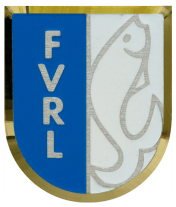 Holzen  Dezember 2023
Perlen, 02. Dezember 2023
Kurt Tanner
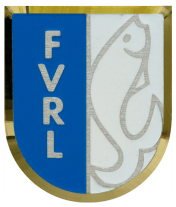 Holzen Dezember 2023
Holzen Dezember 2023
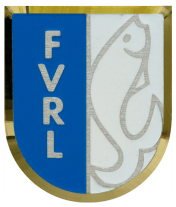 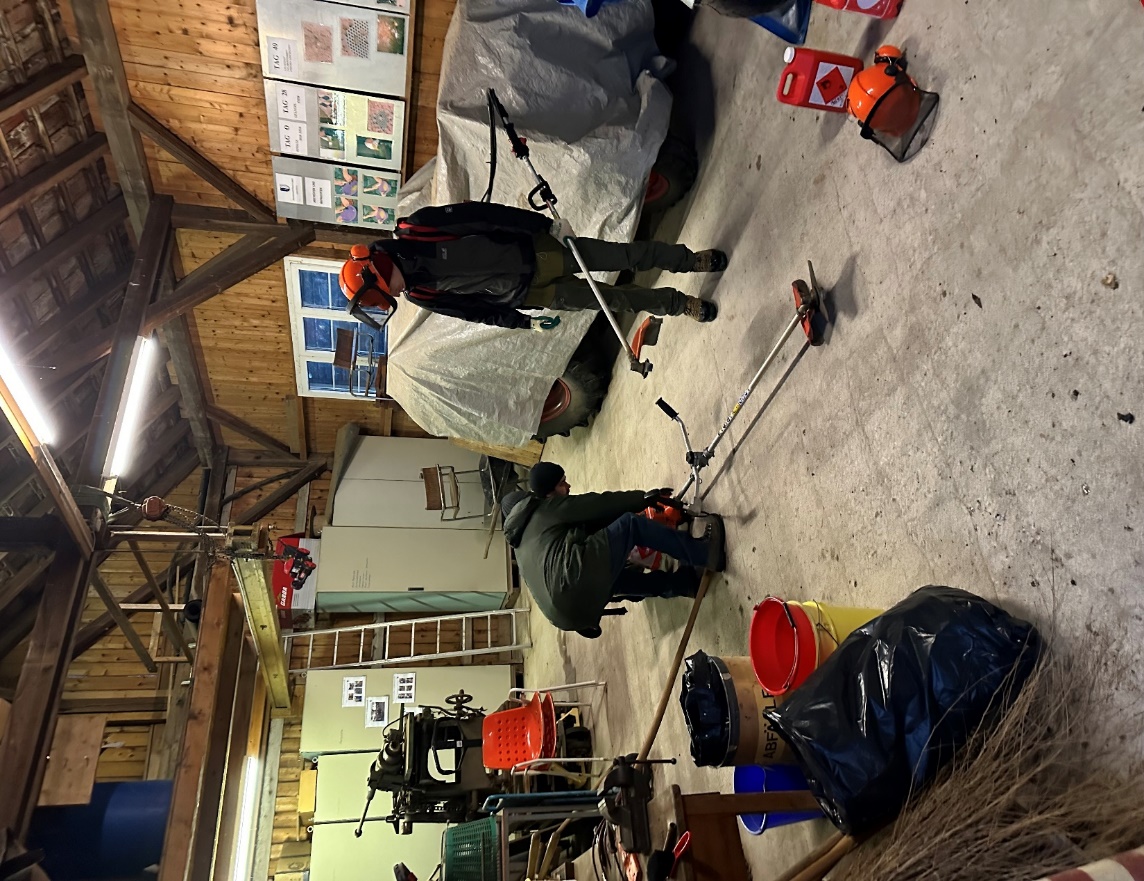 Nach der Begrüssung durch Kurt Tanner, letzte
Maschinenkontrolle.
Holzen  Dezember 2023
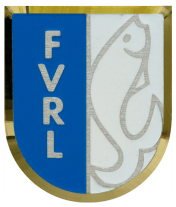 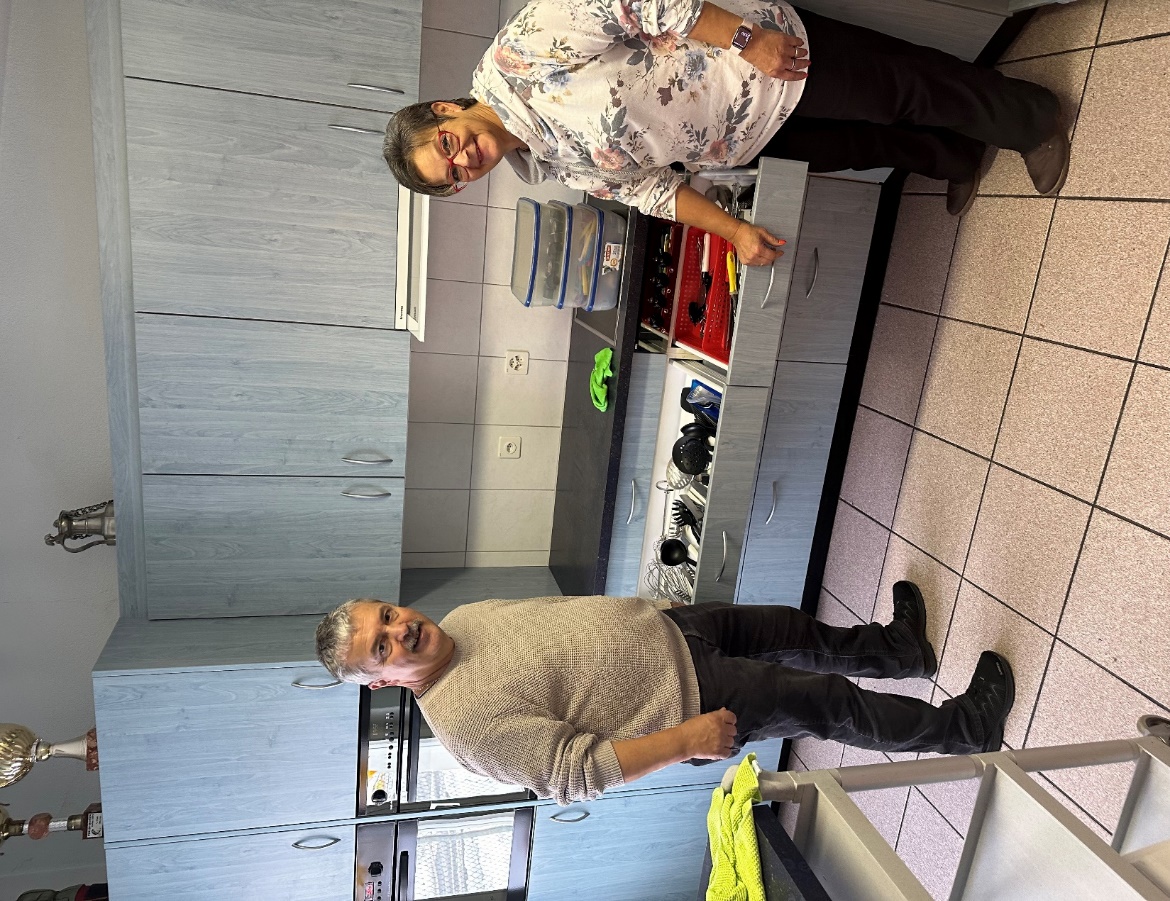 Gruppe Fischerhuus:
Manuela mit Peter
Holzen  Dezember 2023
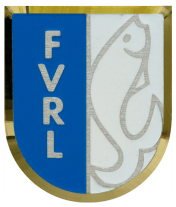 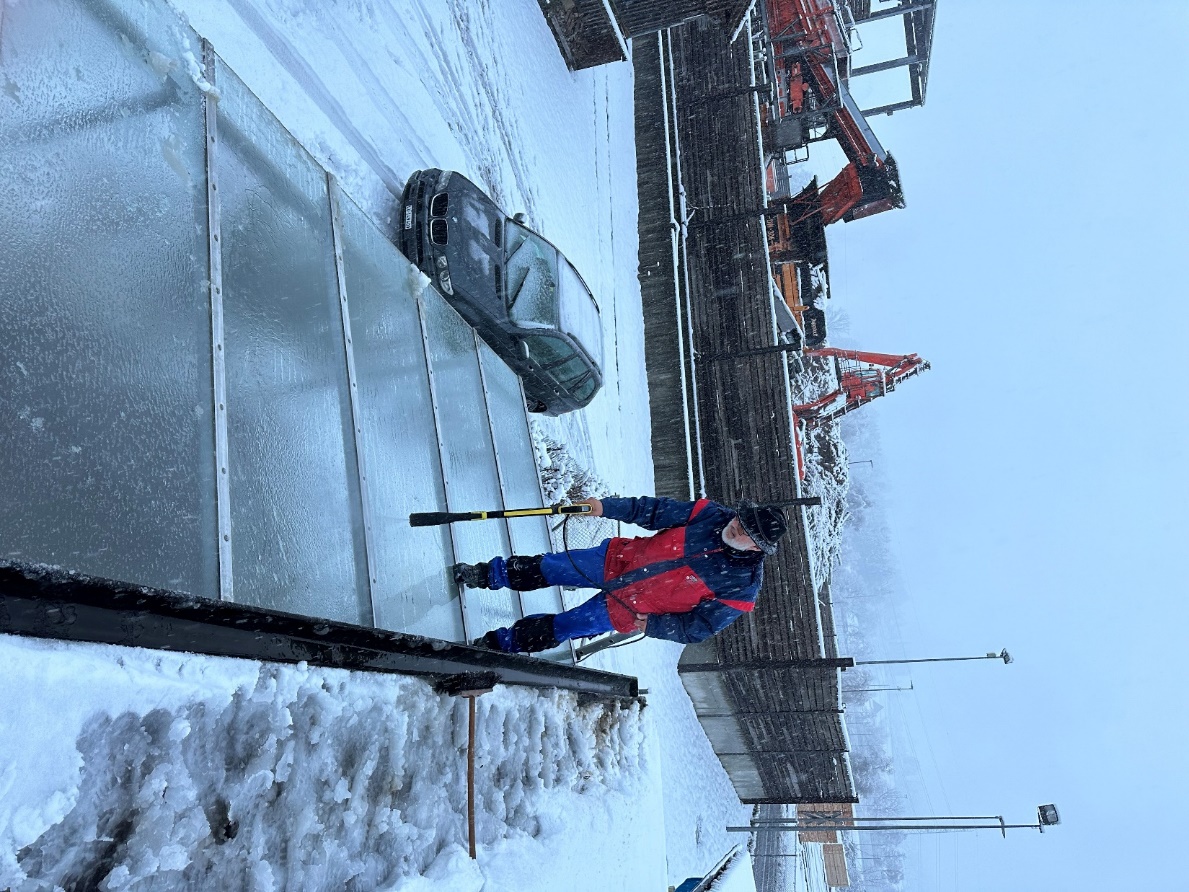 Dachreinigung durch Jürgen.
Holzen  Dezember 2023
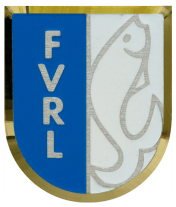 Gruppe : Kilian, Geri und an der Motorsäge Dani
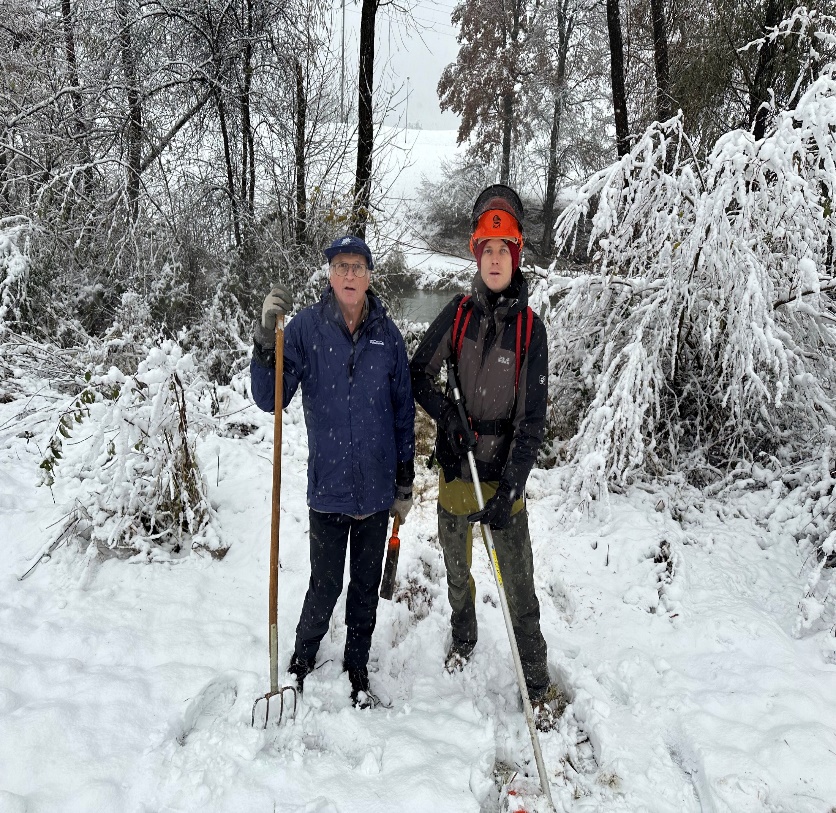 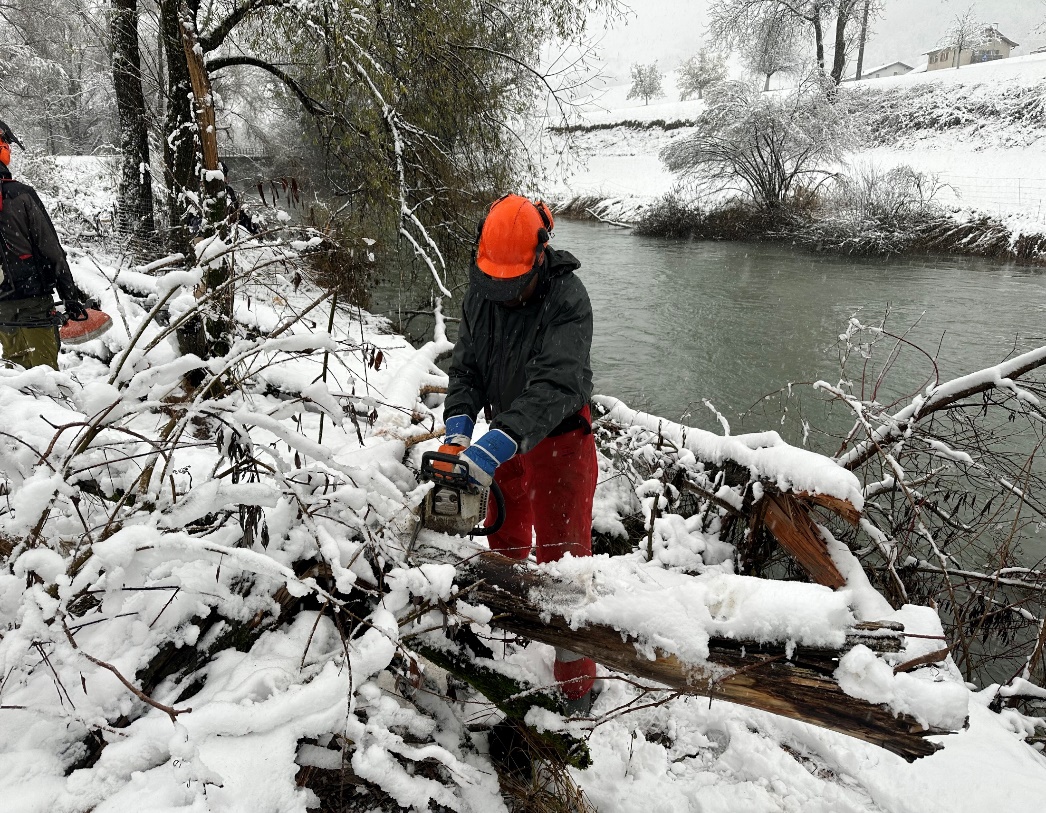 Holzen  Dezember 2023
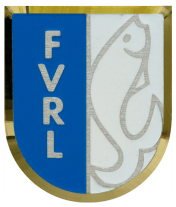 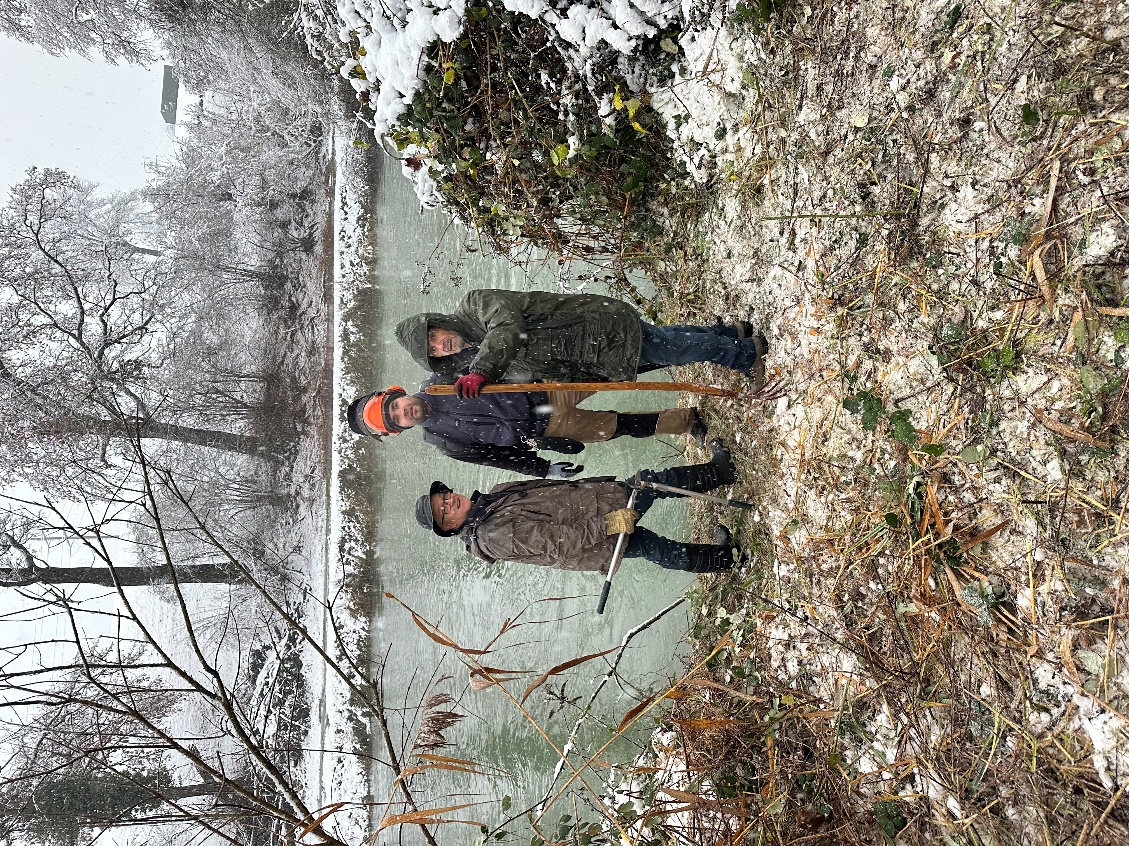 Gruppe : Ernst, Oliver und Alvise.
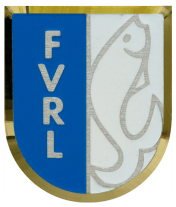 Holzen  Dezember 2022
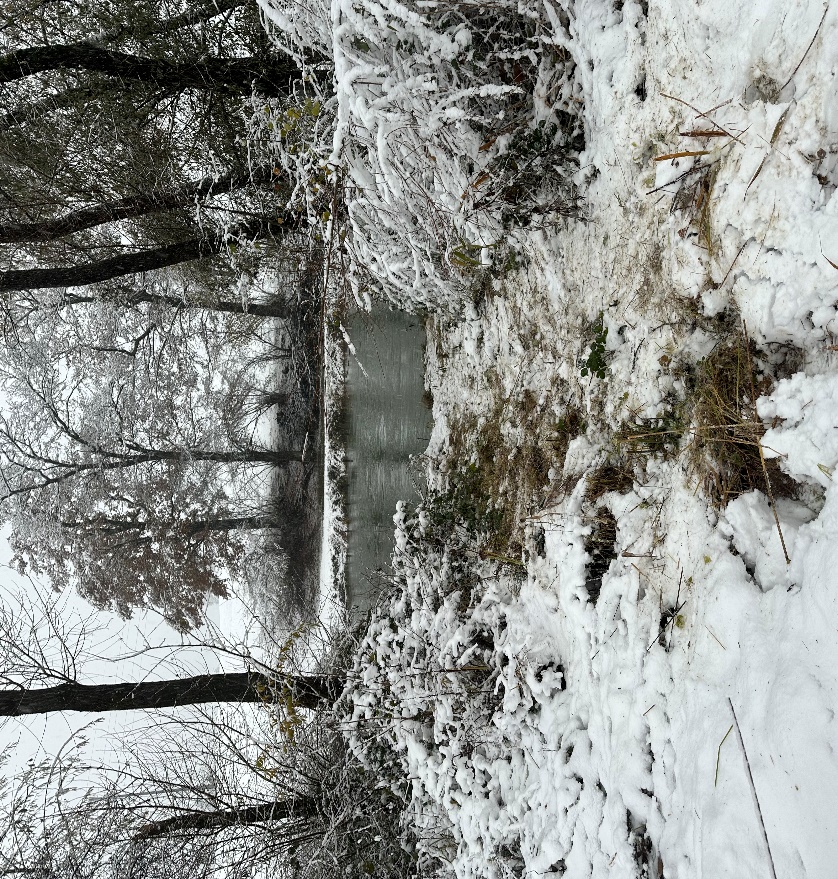 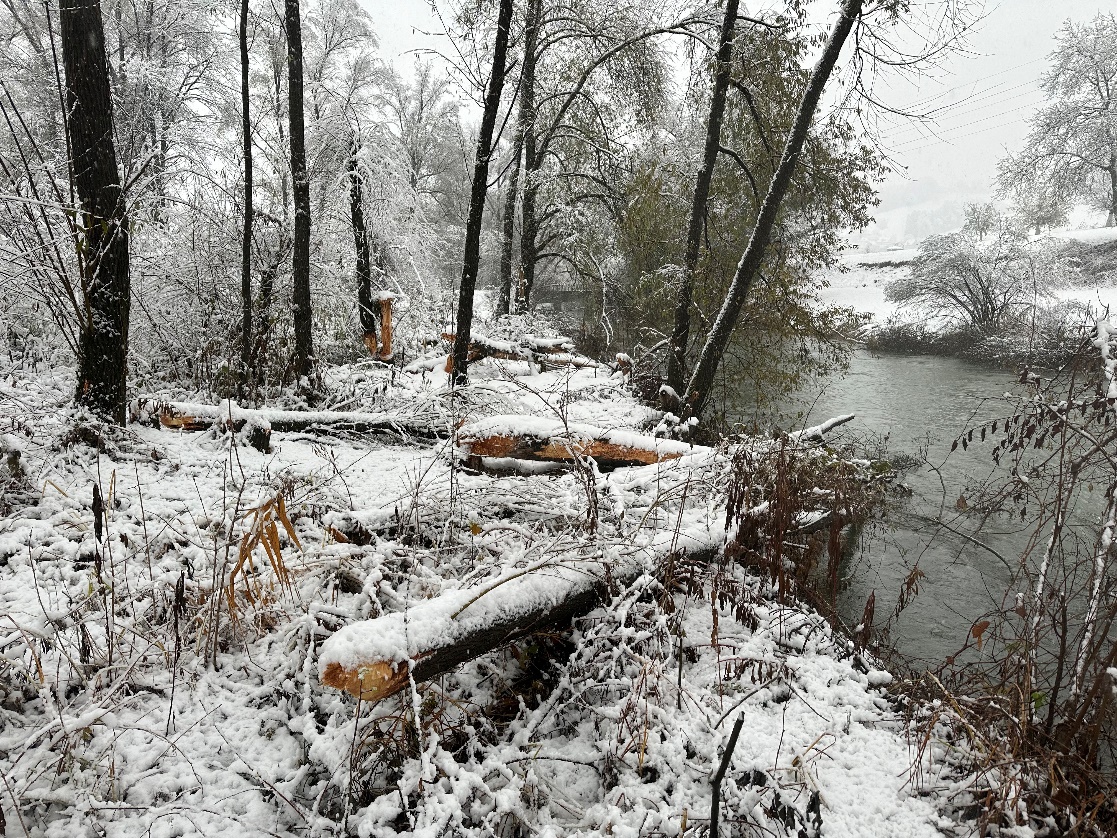 Der Biber ist wieder aktiv.
Schneise zum Fischen erstellt.